PLANTILLA DE LISTA DE COMPROBACIÓN DE POWERPOINT DE INICIO DE PROYECTO
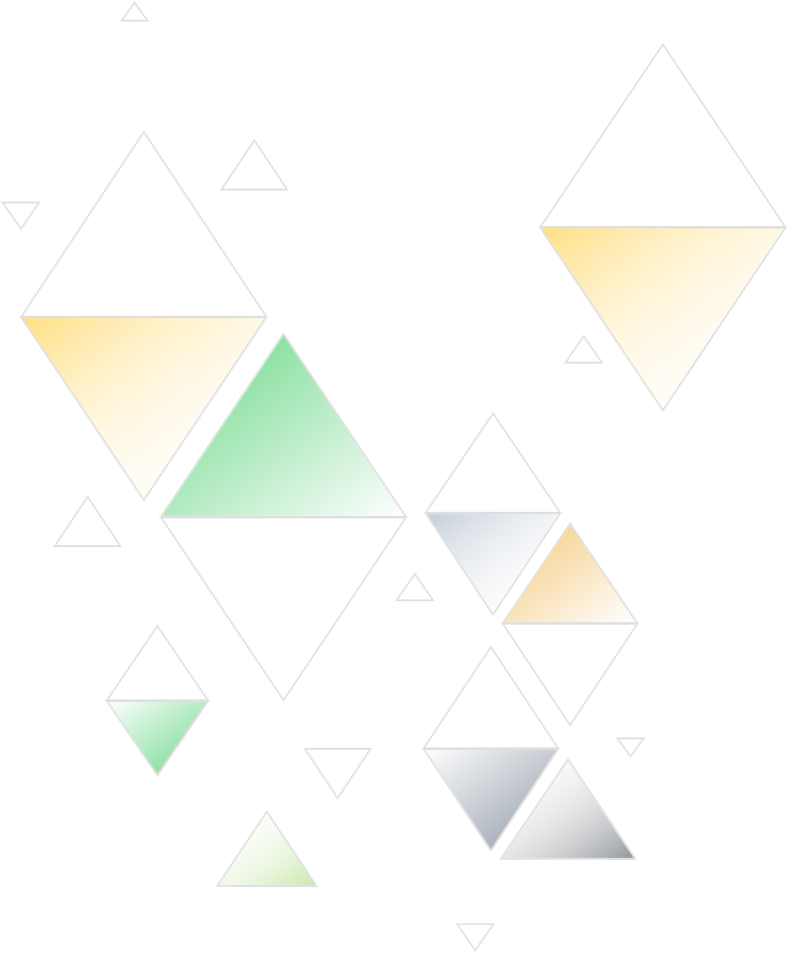 PLAN DE LANZAMIENTO DE PRODUCTO
NOMBRE DEL PRODUCTO
FECHA DE INICIO
00/00/0000
PLANTILLA DE LISTA DE COMPROBACIÓN DE POWERPOINT DE INICIO DE PROYECTO
TABLA DE CONTENIDOS
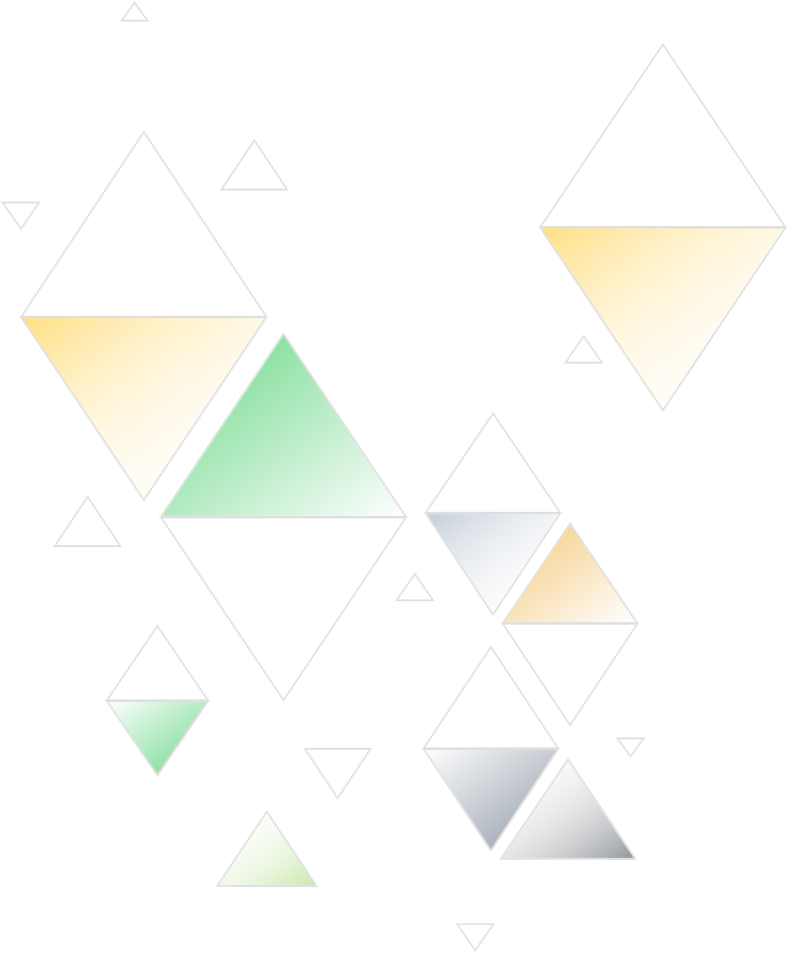 4
1
FASE DE PLANIFICACIÓN
SOCIAL
2
5
LANZAMIENTO DEL PRODUCTO
HERRAMIENTAS DE VENTAS
3
MARKETING DE PRODUCTOS
PLANTILLA DE LISTA DE COMPROBACIÓN DE POWERPOINT DE INICIO DE PROYECTO |   TABLA DE CONTENIDOS
INFORME DEL PROYECTO
1. FASE DE PLANIFICACIÓN
INFORME DEL PROYECTO
FASE DE PLANIFICACIÓN
2. HERRAMIENTAS DE VENTA
INFORME DEL PROYECTO
HERRAMIENTAS DE VENTAS
3. COMERCIALIZACIÓN DEL PRODUCTO
INFORME DEL PROYECTO
MARKETING DE PRODUCTOS
4. SOCIAL
INFORME DEL PROYECTO
SOCIAL
5. LANZAMIENTO DEL PRODUCTO
LANZAMIENTO DEL PRODUCTO